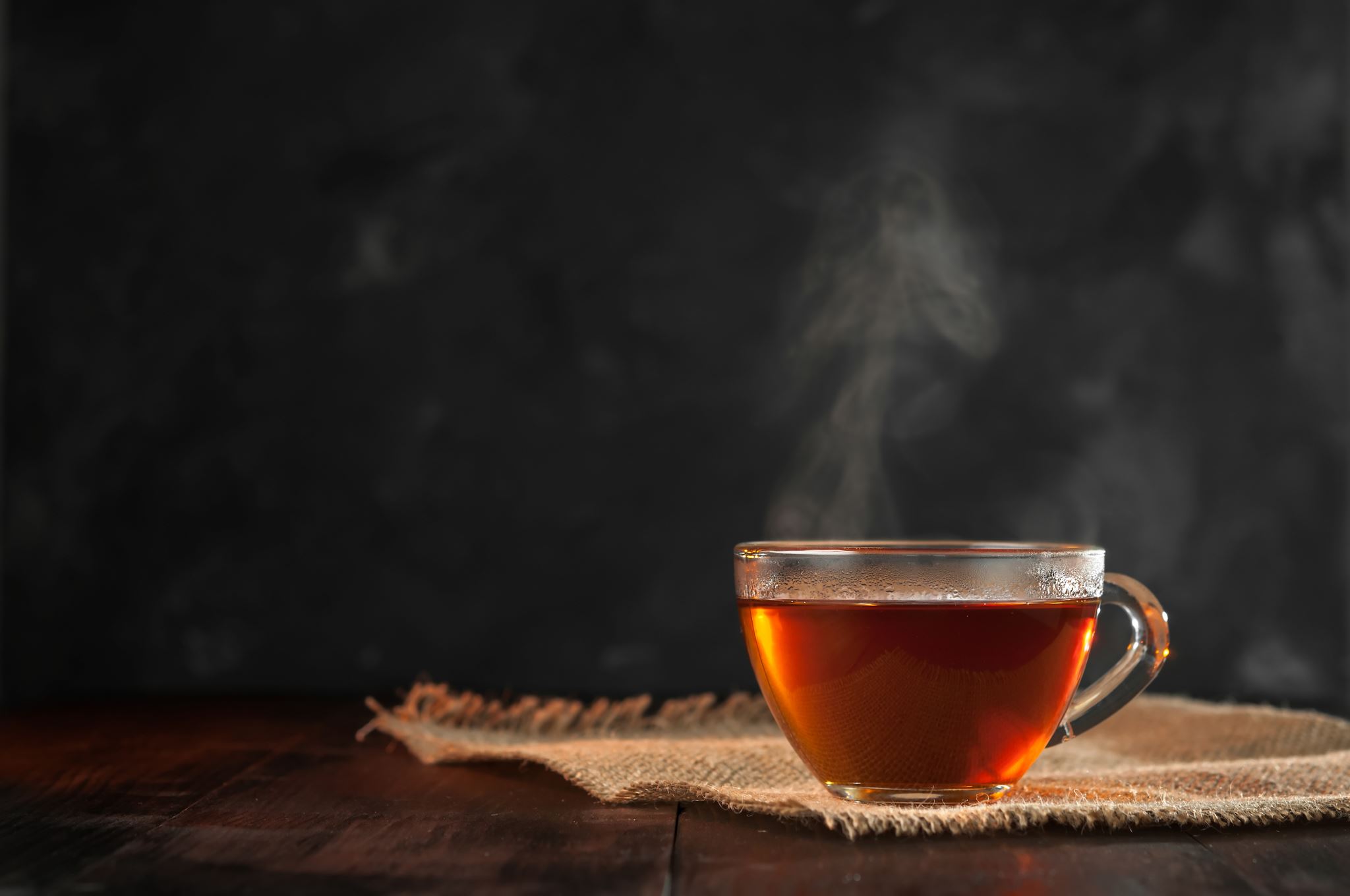 LONG TERM CARE
Preserve your legacy
What is long term care
Companies I have available to quote
Choices you have that better fits your budget
Call, email me for your personalized quote
Or go to my website healthbenefitsofmi.com
What is long term care? It is when you have an illness, disability or a cognitive impairment, such as Alzheimer's, and you will not improve and you need 24 hour assistance,  or standby assistance.  
For example:  you will live out the rest of your life with the disability or illness, your not going to get  better

You can receive your care in a nursing home, assisted living or at home

You can receive benefits if you are unable to do two of the five activities of daily living (ADLs) they are bathing, eating, dressing, toileting, incontinence and transferring.

Benefits are tax free and premiums can be tax deductible
Health insurance and Medicare do not pay for Long Term Care  
Private pay is the only way to care for yourself, your spouse, or your loved ones                 Facts:

Consider buying long term care insurance if:
You don’t want to use most or all of your assets and income to pay for long term care
You can pay the insurance premiums
You don’t want to depend  on support from others
You want to be able to choose where you receive care
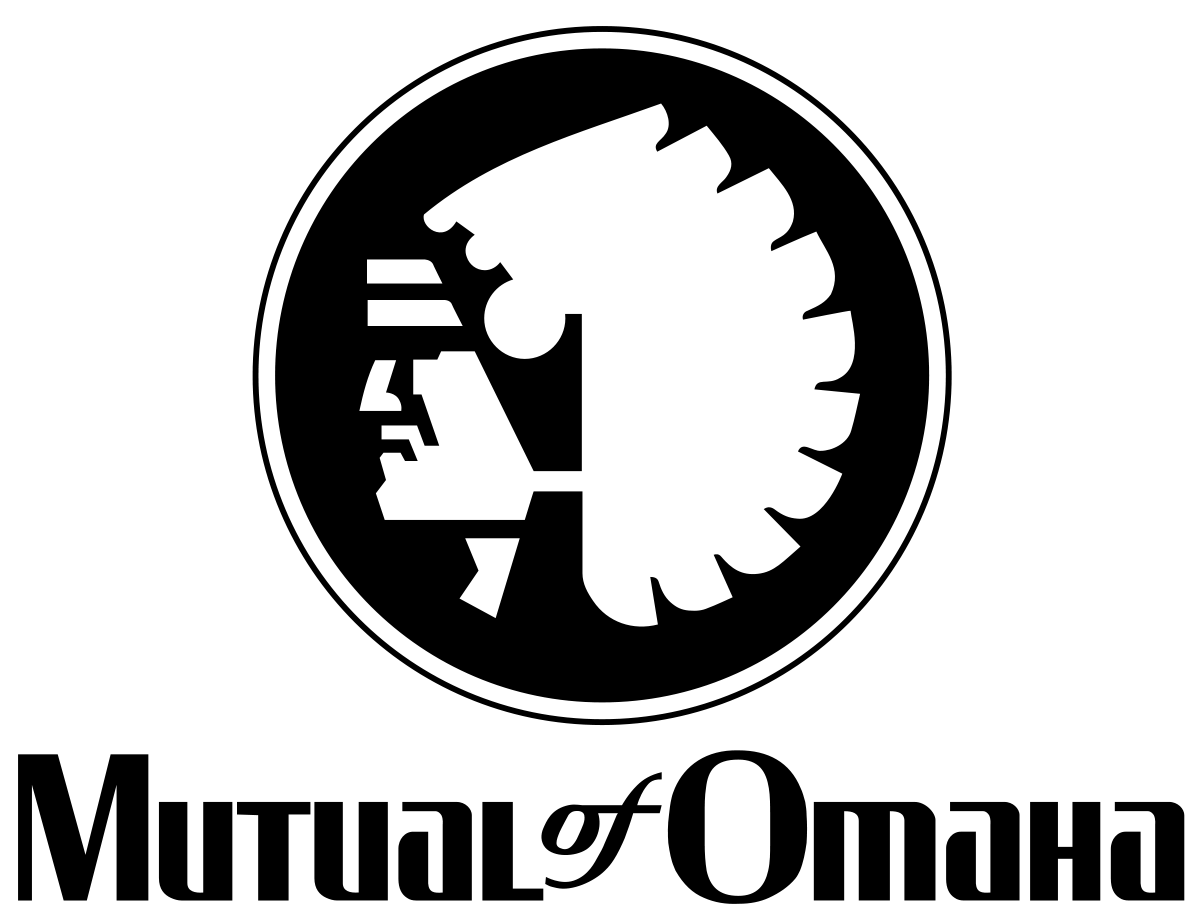 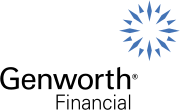 Two ways to protect your retirement income

Long term care insurance that turns into life insurance if you don’t use it for long term care
Simple long term care insurance only, with or without return of premium
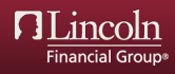 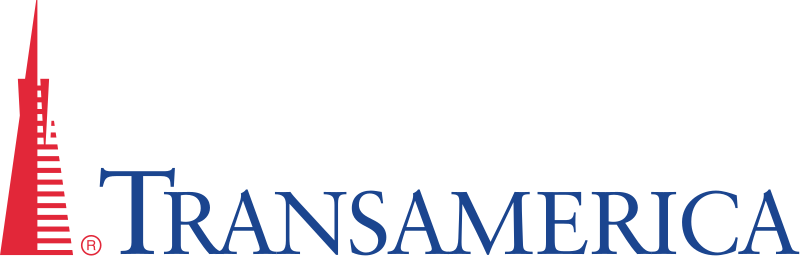 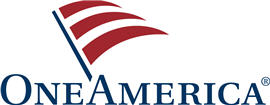 This Photo by Unknown Author is licensed under CC BY-SA
Sharon Bloedel  586-484-8946
sbloedelhealthbenefits@gmail.com
Healthbenefitsofmi.com
For quoting
Thank you for joining me today